Enzimi di
Restrizione
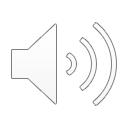 Enzimi di restrizione
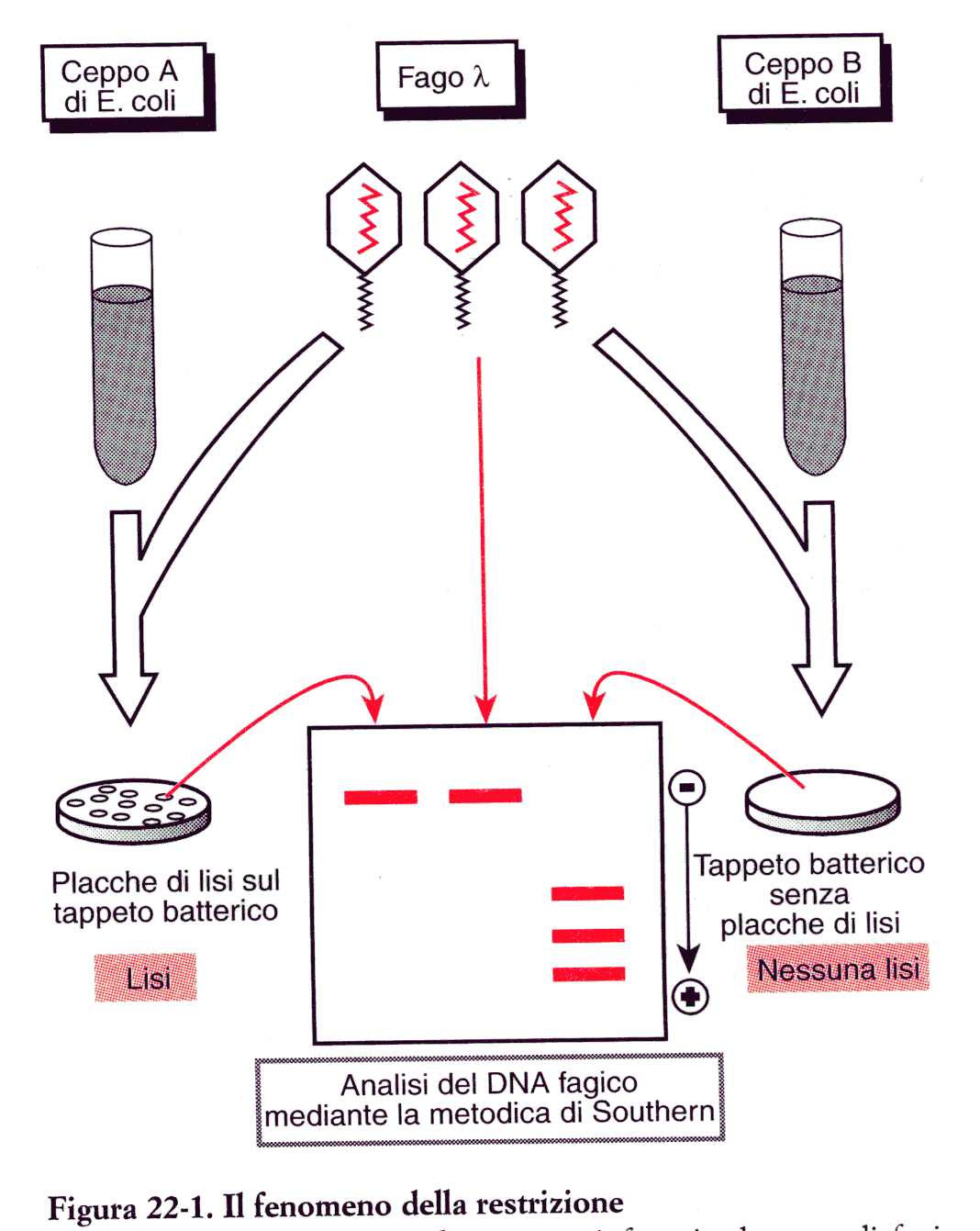 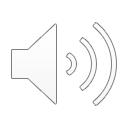 Enzimi di restrizione
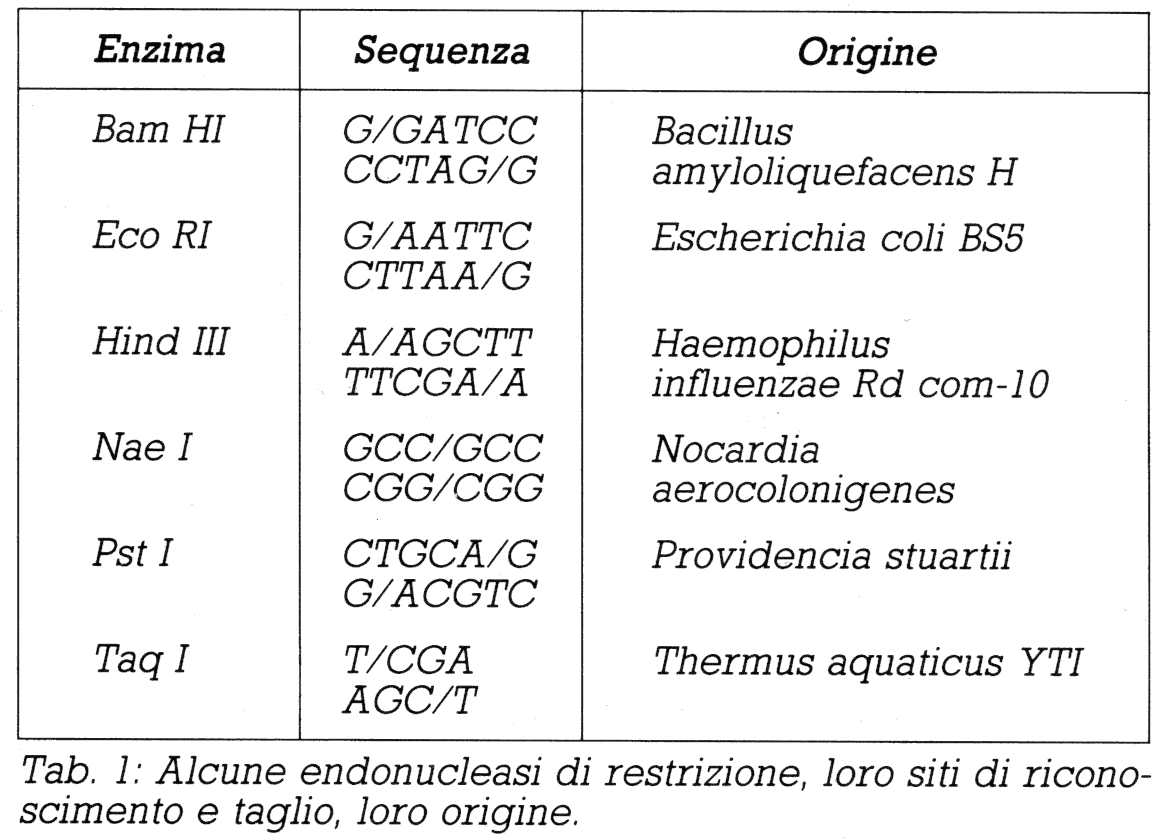 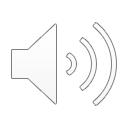 Enzimi di restrizione
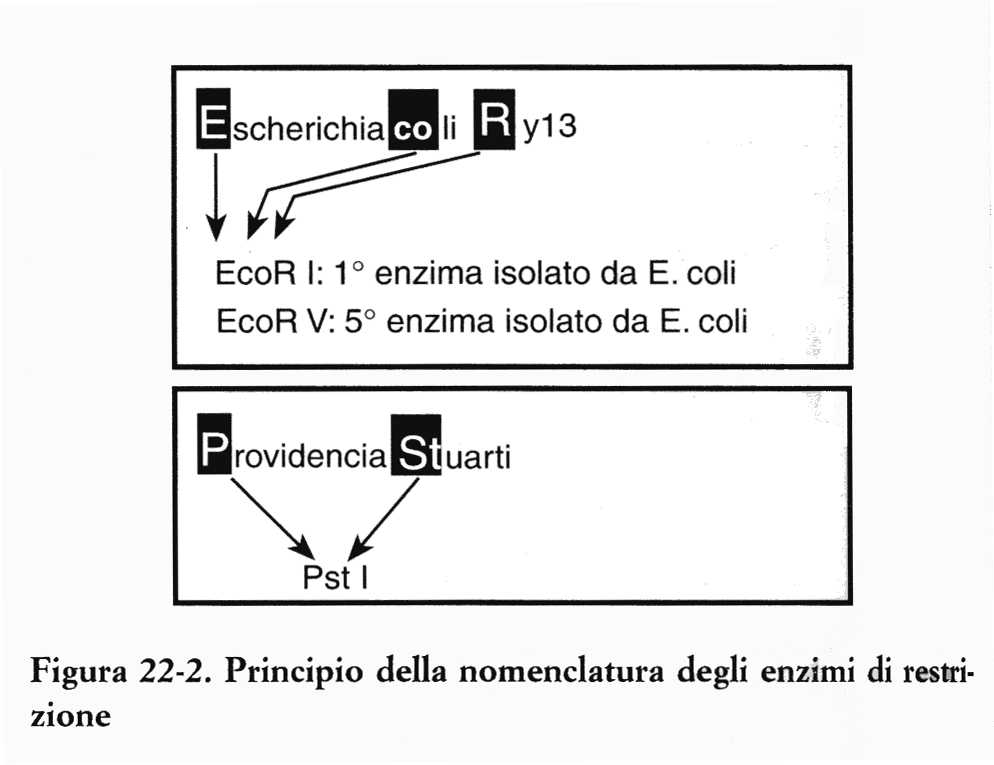 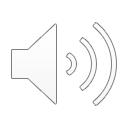 Separazione elettroforetica dei frammenti di DNA
Mobilità elettroforetica
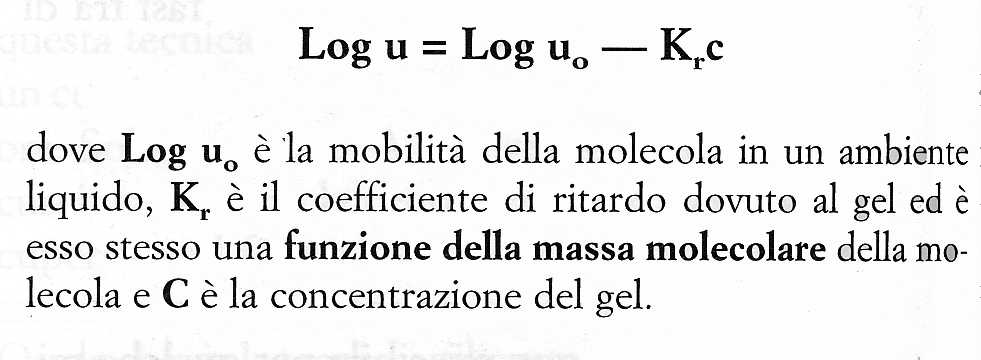 Analisi del DNA genomico
Estrazione
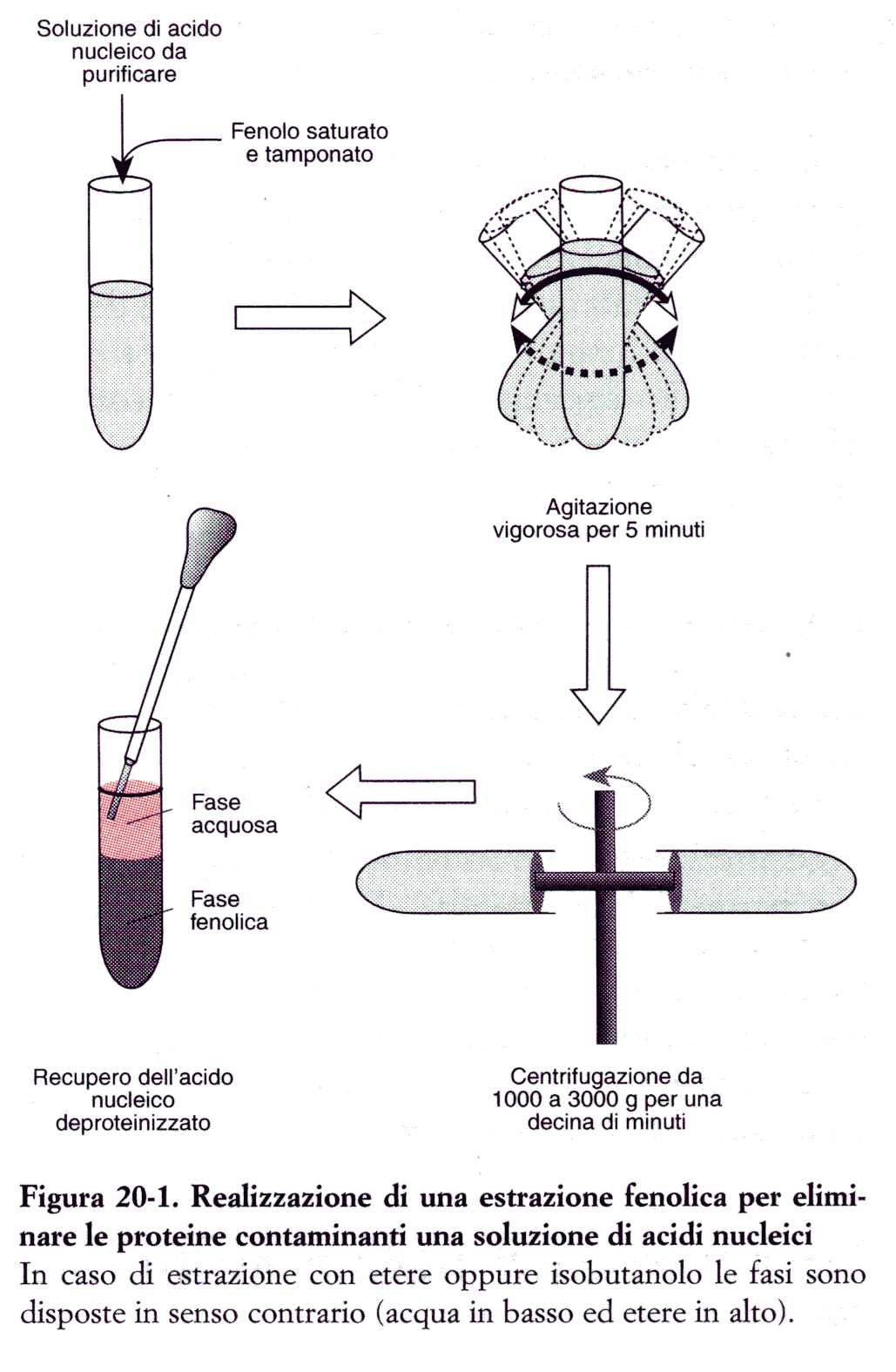 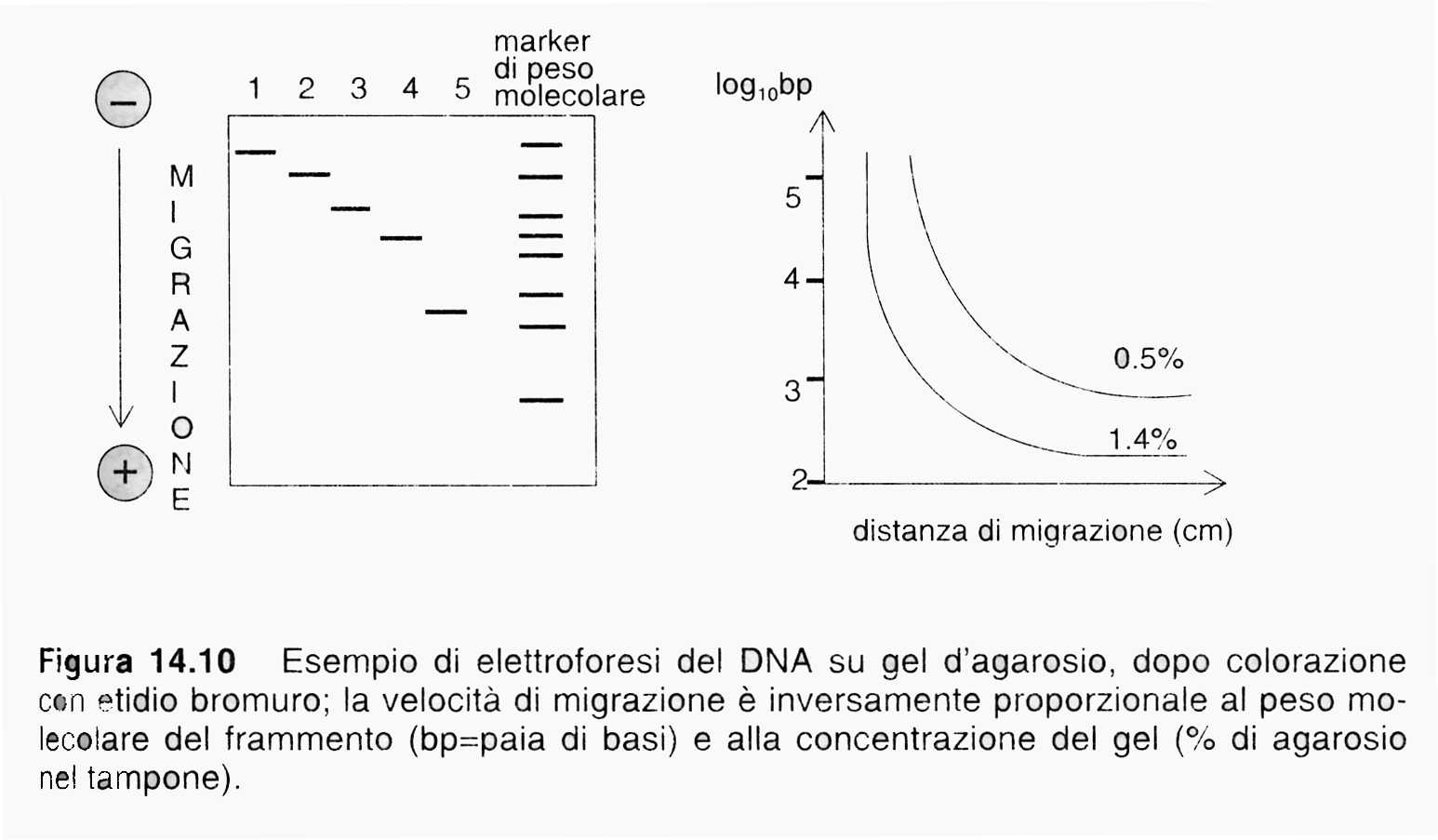 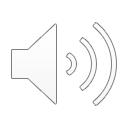 Digestione con enzimi di restrizione
1.5
Assorbanza
(OD)
1.0
0.5
220
240
260
280
300
320
lunghezza d’onda (nm)
Spettro di assorbimento del DNA
1 OD260=50g/ml
OD260/OD280=1,8-2,0
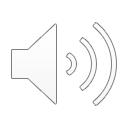 Analisi del DNA genomico
Rivelazione con Bromuro di Etidio
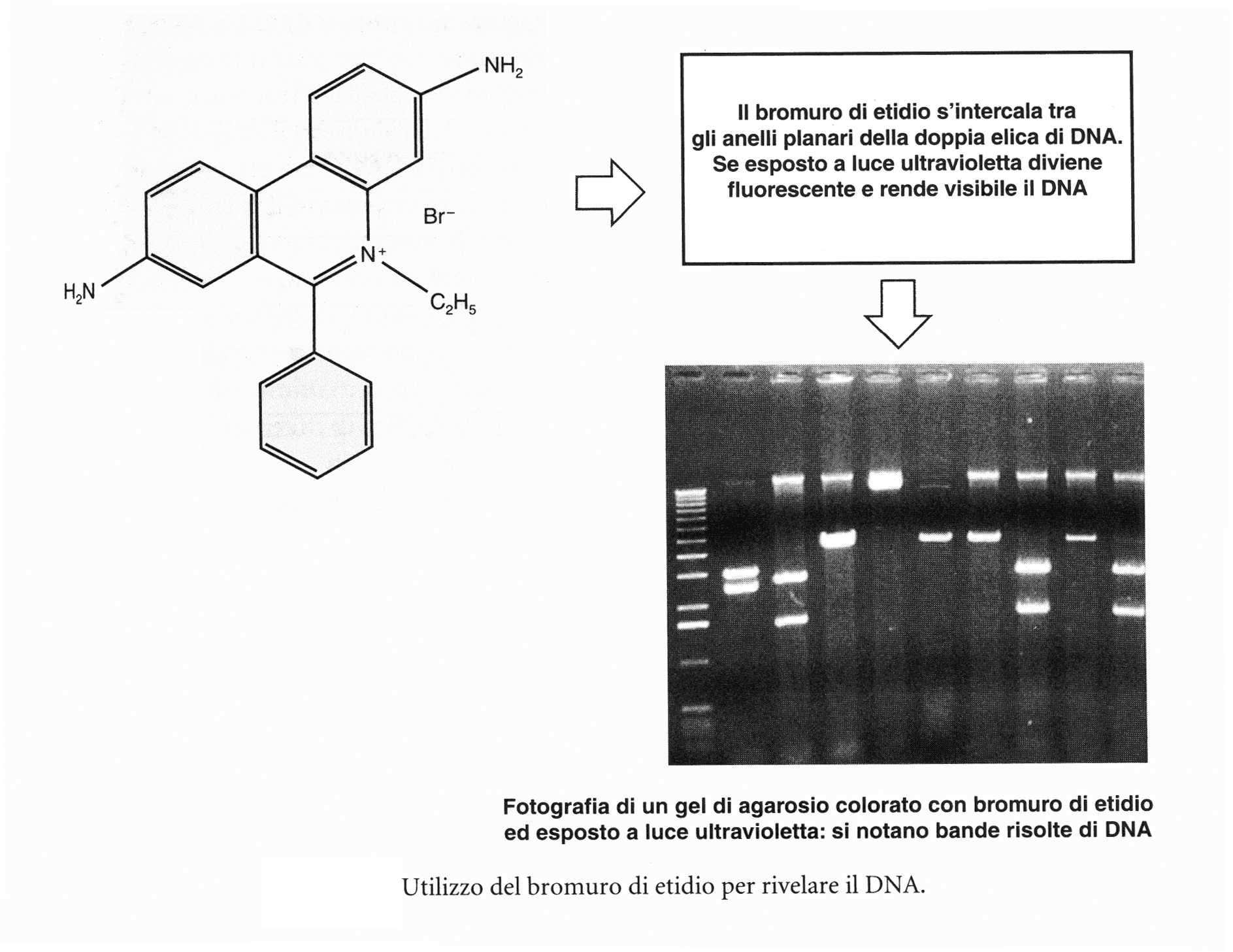 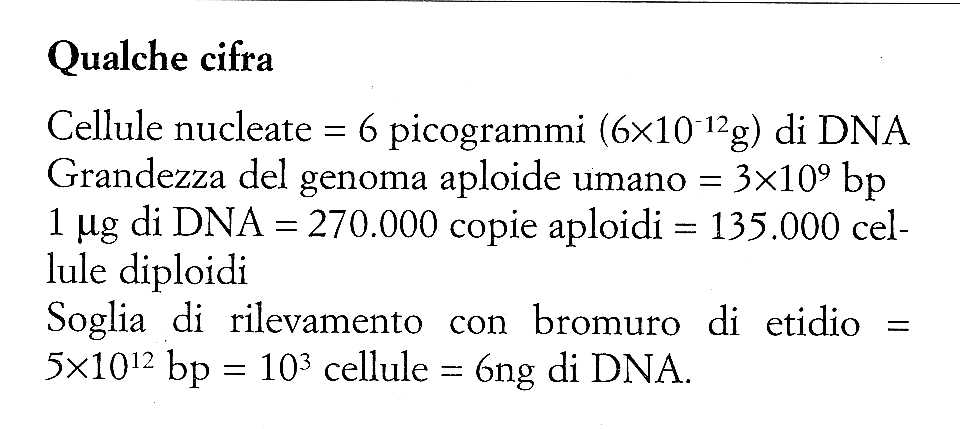 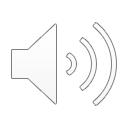 Analisi del DNA genomico
Rivelazione con Bromuro di Etidio o con Sonda di DNA
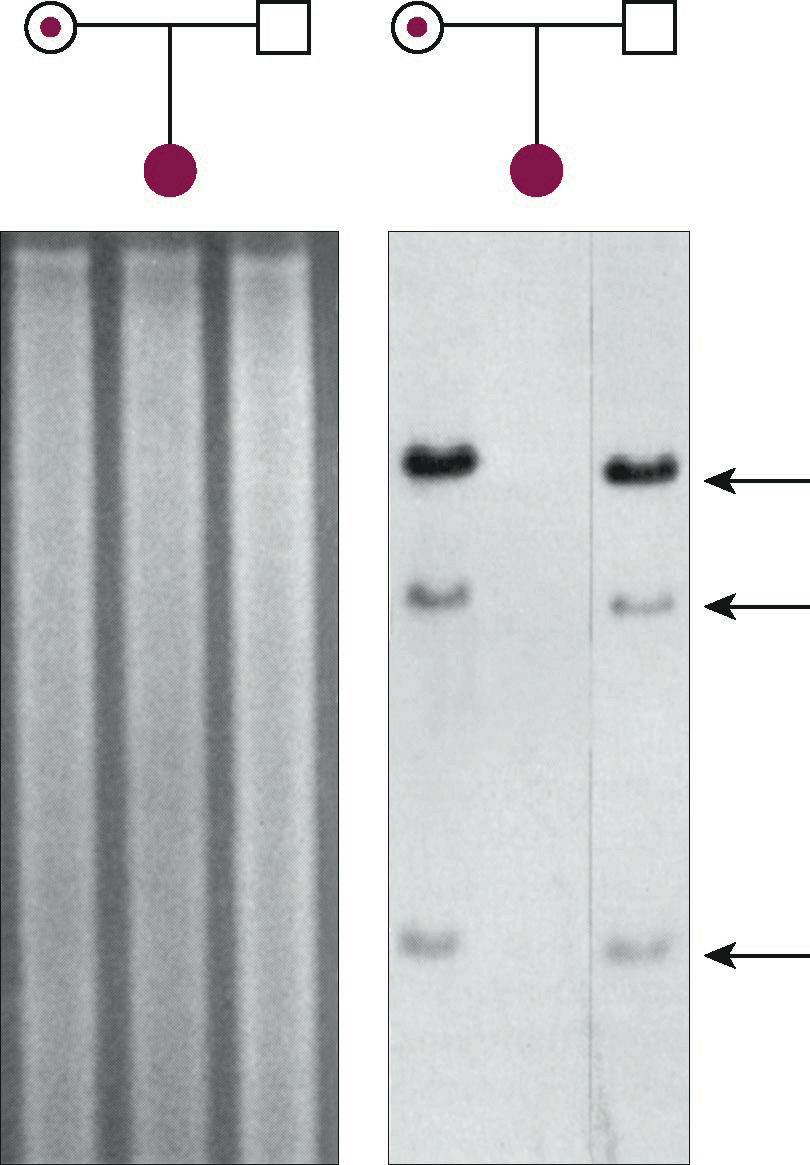 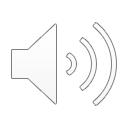 Bromuro di Etidio       Sonda di DNA
Tratto da Thompson & Thompson Genetica in Medicina - Idelson-Gnocchi